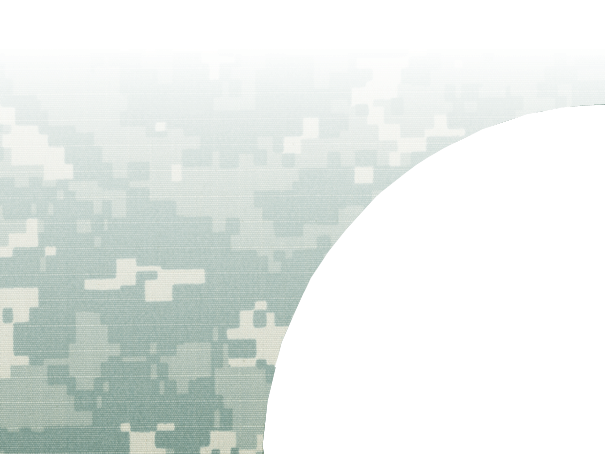 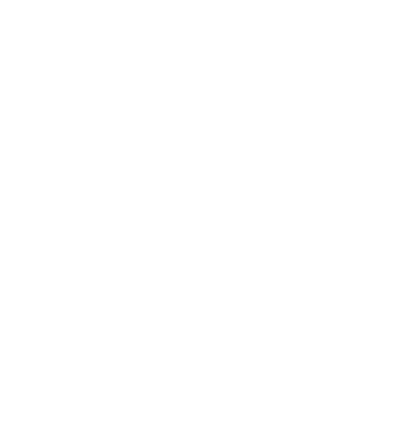 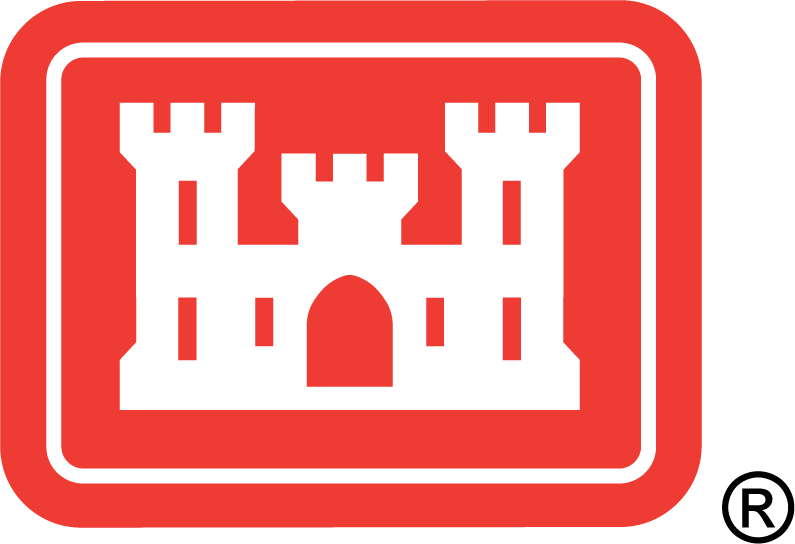 US Army Corps of Engineers
BUILDING STRONG®
Navigation Program Overview
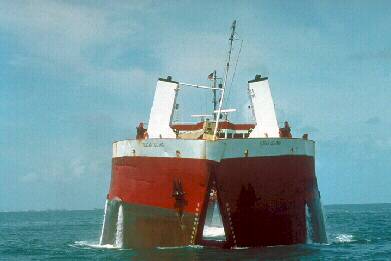 For Planning Associates


Jim Walker
Navigation Branch Chief
HQ USACE
 
16 May 2011
Topics
Navigation Overview
Capital Investment Plans – a new model?
Remaining Relevant
WRDA – Nav Studies
Contributed Funds
2
Corps Navigation Mission
Provide safe, reliable, efficient, effective and environmentally sustainable waterborne transportation systems for movement of commerce, national security needs, and recreation.
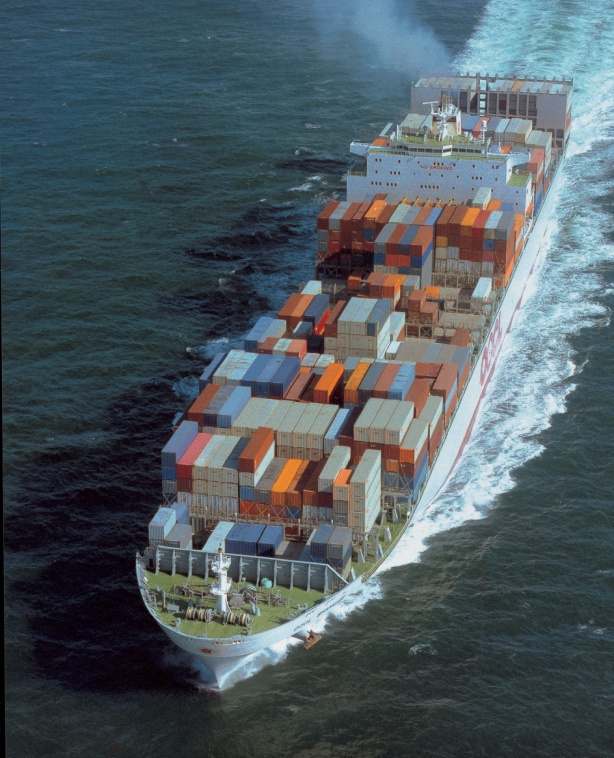 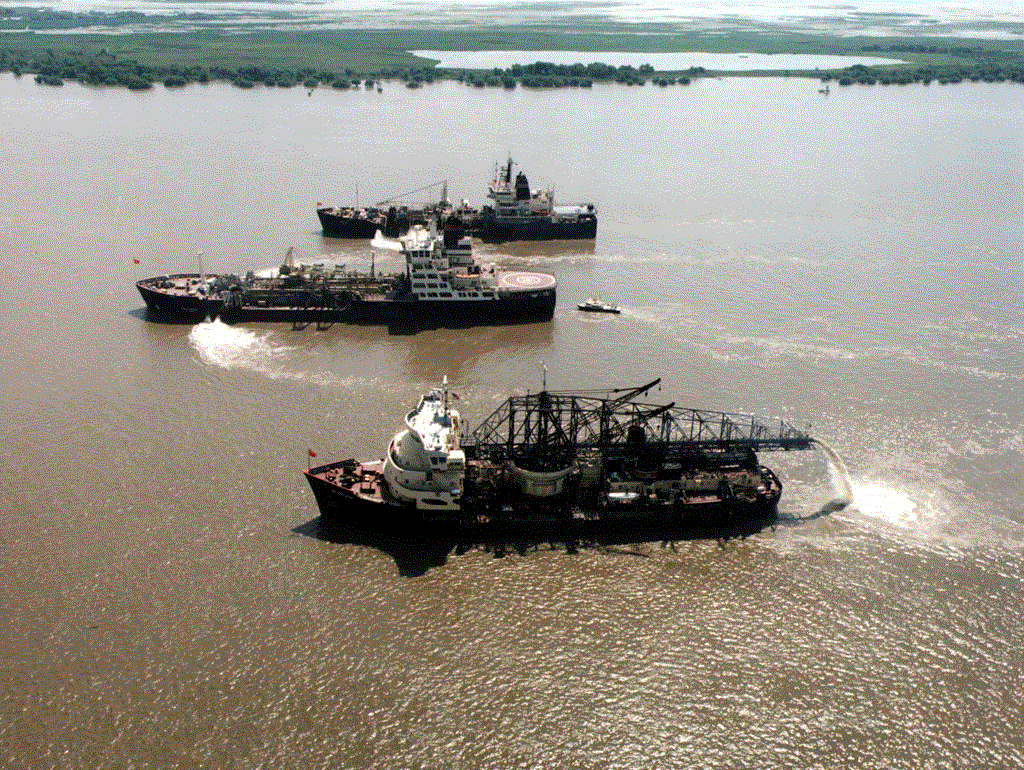 [Speaker Notes: First I have to start by stating our mission :
It is a bit wordy, but bottom line is- we provide reliable and resilient navigation infrastructure for movement of waterborne commerce.]
USACE Navigation Assets
INLAND NAVIGATION	  
   27 Inland River Systems
   207 lock chambers @ 171 lock sites
   12,000 miles of inland river channels
COASTAL NAVIGATION	  
   1067 Navigation Projects
   19 lock chambers 
   13,000 miles of channels
   929 navigation structures
   844 bridges
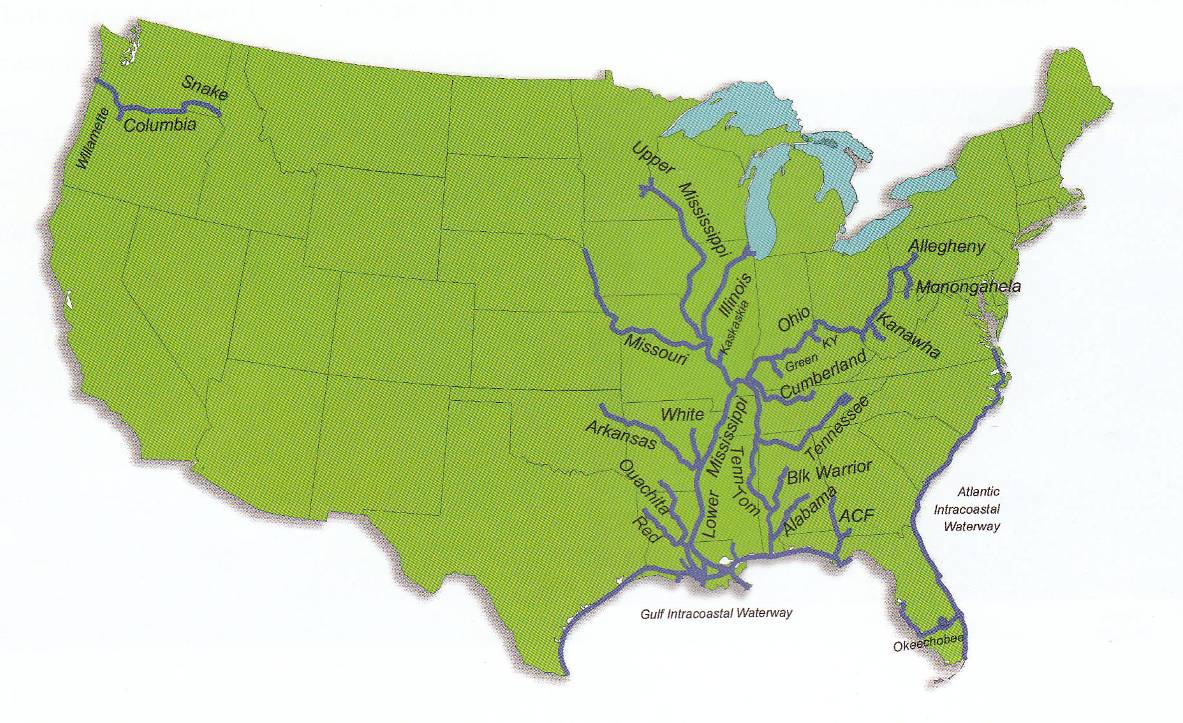 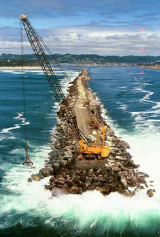 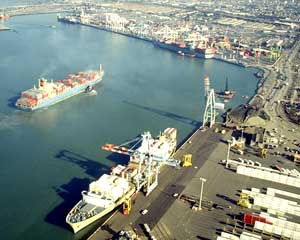 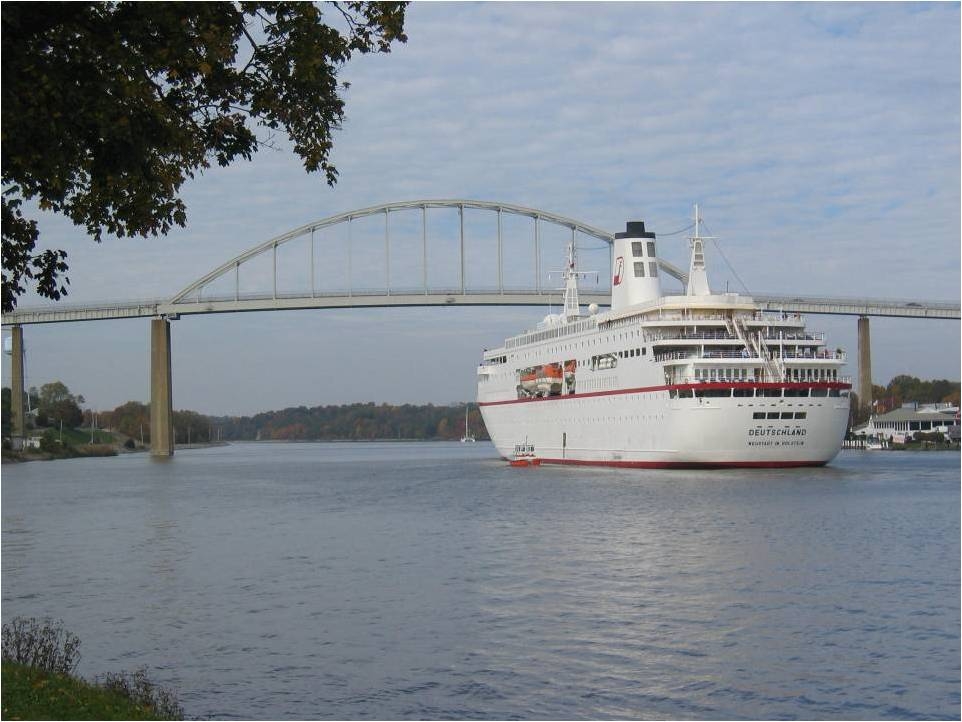 [Speaker Notes: 25,000 miles of commercially important waterways.
Coastal: 59 High Use, greater than 10M tons per year; 100 Moderate Use, 1-10M tons per year; 908 Base Use, less than 1M tons per year. 
Navigation locks service life is 50 years, average age of locks is 53 years.
Channel dredging averages 280M cubic yards per year – new work and maintenance.
Structures - jetties, training works:
Breakwater 362, Jetty 272, Pier 97, Revetment 60, Groin 42, Dike 40, Bulkhead 10, Seawall 4, Other 42 
Bridges vary from high use public bridges over Federal nav channels, mostly in NAD to culverts for vehicular traffic at project sites.]
Administration Objectives
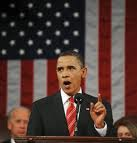 Double exports in 5 years
Improve the environment
Reduce Green House Gas                (GHG) emissions
Reduce fossil fuel consumption
Navigation has a key role in all of these!
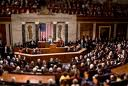 5
[Speaker Notes: The Presidents Exports initiative was issued Mar 2010
Double exports linked to deepening of coastal ports in preparation of new Panama Canal locks opening in 2014 and accommodating 50’ draft ships]
Navigation Funding – Pres Budget ($million)
Trend is declining funds 
Navigation down 22% in the last 5 years. 
Reductions masked by ARRA funding in FY09 and FY10
Flood Damage Reduction increased due to DSAC results; Environment also increased.
[Speaker Notes: Inland Construction has decreased due to IWTF constraints 
Emphasis on FDR with Dam Safety Actions
Answering the question ‘So what?’  Flat budgets result in reduced buying power given increased dredging costs – fuel, steel, labor, about 30% in last 3 years.  Result is decreased channel availability and increased unscheduled lock closures.]
FY12 O&M BudgetCoastal Navigation
Prior to FY12 we adjusted to budget decreases by minor reductions at almost all nav projects. 
 The low use category was proposed as a program for 50% reduction in the FY12 budget development; This was a 50% dollar reduction, not a 50% projects reduction  
 ‘Other’ includes Nav R&D, Project Condition Surveys, Remaining Items, etc.
 IMPACT: Risk of navigation related incidents and fatalities increase at non-dredged projects.  
*High and moderate use were not separately identified in FY11
7
[Speaker Notes: High Use: Los Angeles and Long Beach had no funds requested; Also some projects report tonnage separately but are budgeted under 1 project for example: Newport News/Norfolk/Thimble Shoal;  Tolchester/Baltimore and Port of NY/NJ

In addition to the funded projects there are 35 Project Condition Survey work packages and 1 Removal of Aquatic Growth in FY11 and 12.
OMB guidance contained in M-10-20]
Coastal Navigation Capital Investment Program
Operate &
Maintain
Plan
Design
Construct
7 Projects:  Jax, SNWW, Boston, Freeport, Brazos Island, Great Lakes, Palm Beach
3 Projects  
NY/NJ
Delaware Rvr (Cong Add) Sacramento/Stockton
Annual 
O&M 
Budget
1 Project 
In PED: Savannah
Replace, Recapitalize, Retire
Divest
[Speaker Notes: Studies:
Jax is 40’, considering 45’
SNWW is 40’, considering 45’
Freeport is 45’, considering down to 60’
Brazos is 42’, considering down to 60’
Great Lakes is multiple projects, depths vary 
Palm Beach is 35’, considering 

Deepening
NY/NJ is going to 50’
Delaware River is going to 45’ (in FY11 Sen, not House) 
Sacramento Deep Water Ship Canal (Stockton) is 30’ going to 35’
Soo locks: Cong add in FY11, BCR 0.8]
Ready for the Panama Canal: US Harbors 45’ or Greater
WEST COAST
Seattle/Tacoma (>50’)
Oakland (50’)
LA/LB (>50’)
San Diego (47’)
EAST COAST
 NY/NJ (50’ underway)
 Baltimore (50’)
 Hampton Roads (50’)
 Charleston
 Morehead City
GULF COAST
 Mobile
 New Orleans
 Houston/Galveston/Texas City
 Corpus Christi
 Freeport
[Speaker Notes: 45’ good, but 50’ needed for future and future is soon.  Panama Canal can pass ships with 50’ draft.]
CL
Qtr Pt
Qtr Pt
Toe
Toe
Advanced Maintenance
Allowable Overdepth
Coastal Navigation Channel Performance
High Use Projects, >10M tons/year
Goal: Half channel width, 95% of time
Actual: 35% of time
Analogy to building a 2-lane road; Present funding allows one lane, one-third of the year
10
[Speaker Notes: The takeaway from this slide is present O&M funding is only providing half the channel width available one third of the time at our Nation’s highest use channels.]
Coastal Navigation Initiatives
Need a capital investment strategic plan for coastal navigation
Studies: No new starts or new phases
Efficiently fund study, design and construction
11
Coastal Nav Future
Status Quo
Continued O&M funding reductions
Reduce number of maintained projects
Scope dredging to available funding
Reduced channel availability
Minimal Capital Investment work – channel deepenings
Proactive Efforts
HMTF revision
Establish a Coastal Nav Capital Investment Program 
Pursue Environmental Improvements in BCR
Establish Administration Projects of National Priority
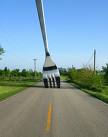 12
FY12 O&M BudgetInland Navigation
Low commercial use projects took a 50% reduction in FY12 budget. 
 FY13 Budget guidance establishes Moderate Use for Inland as 1-3B ton-miles
 IMPACT: Lower transportation savings impacts global competitiveness of US exports. Risk of navigation related incidents and fatalities increase at minimally maintained projects.  
 ACTION: Determine minimal O&M requirements for ‘Caretaker’ status
13
[Speaker Notes: OMB guidance contained in M-10-20]
Inland Navigation Capital Investment Program
Operate &
Maintain
Plan
Design
Construct
4 Projects  
Olmsted, Emsworth,
Monongahela Locks 2, 3 &4, PA 
MS River Lock 27
4 Projects:
Upper Ohio, PA
Missouri River
GIWW – Calcasieu
GIWW channel, TX
2 Projects 
In PED: 
Upper Miss,
GIWW - Bayou Sorrel, LA
Annual 
O&M 
Budget
Note: 2 Projects suspended in FY12 
Chickamauga, TN Kentucky Lock, KY
Replace, Recapitalize, Retire
Divest
[Speaker Notes: All the Planning Studies are in the Feasibility Phase
Olmsted is a stability (safety) issue; top priority, funded at capability, complete in 2018
Emsworth presently estimated to be funded to completion in FY13
Lower Mon 2, 3 & 4 complete in FY23 at present IWTF revenues
No construction funds in FY12 budget for Chickamauga or Kentucky locks due to depleted IWTF; 
  Chick resume in 2022, Kentucky in 2023
Upper Miss – 7 locks, construction would start w/Lock 25 and Lock 22. Selected for different foundations that can be applied to other locks]
Navigation Performance
USACE Campaign Goal Objective 3c:  
Deliver reliable infrastructure using a risk-informed asset management strategy

High Performing Goal:
INLAND NAVIGATION: 
Scheduled & Unscheduled  
lock closures due to 
mechanical breakdowns
Less than 5-yr average
Not achieving
[Speaker Notes: Status: Trend is increasing outages; Improvement subject of Investment Strategy
2008 included IHNC extended closure for 82 days.

Data: Same as used for OMB PART
Coastal ‘developing’ data for mid-use and base use projects; we have data for high use projects]
Inland Navigation Initiatives
IMTS Board of Directors
Navigation Lock Staffing
Navigation Lock Levels of Service
IMTS Working Group
Lock Operator Training and Certification
Lock Operator Position Descriptions
IMTS Maintenance Standard
Inland Waterways Users Board
Implementing CPBM Recommendations
IWTF: Status Quo - 3 projects
Maintenance Engineers
16
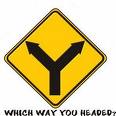 Which Way for IMTS?
Status Quo
Continued O&M funding reductions
Increased risk of major mechanical breakdown and extended IMTS closure 
Reduced IMTS availability
Reduced reliability
Minimal Capital Investment work
Proactive Efforts
IWTF revision implemented
IMTS Capital investment program implemented – thousands of US crafts jobs
Reliability and Resiliency increases
Presidential objectives accomplished
Navigation Topics
Capital Investment Plans – a new model?
Planning Program – Nav Studies
Remaining Relevant
WRDA 
Contributed Funds
18
Coastal Nav Investment Plan
Build on success of IMTS CPBM and Hydropower Modernization Initiative
Determine key projects
Team of Corps, Ports and Shippers
Post Panama Canal and beyond
Others studies continue but selected projects funded at capability
19
Planning Program Trends
Flood Risk Mgmt
Notes:
The MsCIP Chief’s Report accounts for two Coastal Flood Risk Mgmt projects and 10 ecosystem restoration projects.  The LCA 6 Chief’s Report accounts for 6 ecosystem restoration projects. The impetus for the MsCIP and LCA projects was post-Katrina authorizations by Congress.  The only other ENV project is Mid-Bay, which supports a navigation project by containing 95 mcyds of dredged material. 
The 7 additional ecosystem reports included 3 from Coastal Louisiana (LCA 4, LCA Barataria, and MRGO) and 2 from the Everglades (Broward County and Biscayne).
[Speaker Notes: Prioritize and program planning new starts to achieve mission objectives
Prioritize and program construction new starts to achieve mission objectives
Chief’s Reports Complete since WRDA 07
10 reports, 26 projects ~$6.5 b.  
FRM = 3@$1.5b; CSDRR=5@$592m initial construction; Nav=1@$25m; ER=17@$4.2b.
Chief’s Reports to be Completed by Dec 2011
16 reports, 19 projects
FRM=3; CSDRR=1; Nav=3; ER=11
Navigation Studies – FY12 Budget
Nav BL received $11 million for Remaining Items; $7.1 million for studies
Unfunded
Recons:  30 projects for $3.9 million of which 28 were new starts
Feasibilities: 
34 projects for $21.4 million requested (12 new starts); 
9 budgeted (3 completions and 6 continuing) fir $4.5 million
PEDs
26 projects for $37.4 million requested (14 new starts)
2 budgeted for $2.6 million]
Navigation Studies - Strategic Failure??
FY12 Budget, Navigation Studies, Investigations Account
$18M Total; $7M for Studies, $11M for Remaining Items  
$18M of $104M total GI (Nav: 17% of GI vs 32% of total program)
Recons: Funded: 0;  Unfunded:  30 projects for $3.9 million of which 28 were new starts
Feasibilities: Funded: 9 (3 completions; 6 continue) $4.5M
Unfunded:  34 projects for $21.4 mil (12 new starts)
PEDs Funded:  2 projects for $2.6 million
Unfunded:  26 projects for $37.4 million (14 new starts)
Are we preparing the Nation for post-Panamax Vessels?
If we did fund more Nav studies….which ones?
[Speaker Notes: Navigation Studies – FY12 Budget
Nav BL received $11 million for Remaining Items; $7.1 million for studies
  Unfunded
Recons:  We did not fund 30 projects for $3.9 million of which 28 were new starts
Feasibilities: 
 34 projects for $21.4 million were requested (12 new starts); 
 We budgeted only 9 Nav studies (3 completions and 6 continuing) fir $4.5 million
PEDs
26 projects for $37.4 million were requested (14 new starts)
We budgeted 2 studies for $2.6 million
So… There were additional Nav studies that could have been budgeted.  We just didn’t select them.

The Navigation Business Line is about 32% of our total program but only 17% of the Investigations Program---which determines where we spend our future construction money.  Have we erred by not allocating more funds to the study of deep draft channels.  We certainly had opportunities to fund more nav studies.
And if we did, which of the Nav studies would we have selected?
Would we have looked at intersection of projects with likelihood to receive post-Panamax vessels?
Would we have looked at intersection of projects with DOT intermodal investments?
What should be our strategy for selecting studies?]
Remaining Relevant
Trend of ports/sponsors choosing to abandon the Federal planning process
Port of Miami
Freeport channel widening
Port of Corpus Christi – LaQuinta Channel
Takes too long, costs too much
22
WRDA
Key to Navigation program’s future - Most significant legislation since WRDA ’86
WRDA viewed as a spending bill
Possible ‘CW BRAC’ of inactive navigation projects
Estimate dredging cost for these projects and show CW BRAC as a cost avoidance to offset perception of a WRDA ‘spending bill’
April letter to Budget Comm from 34 House Reps 
Be optimistic!
23
Contributed Funds
Increased consideration by sponsors and non-sponsors in contributing funds
New Work and O&M
Beneficial Use of Dredged Material
Existing process very time consuming 
Need to review process and streamline process
24
Channel Portfolio Tool (CPT)
Portfolio management for USACE navigation
channels should account for both physical
condition and depth utilization in prioritizing
projects for O&M funding.
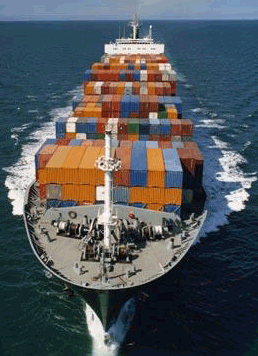 By focusing on the cargo at the marginal, shoal-vulnerable depths, CPT provides a more complete indication of the significance of maintenance dredging.
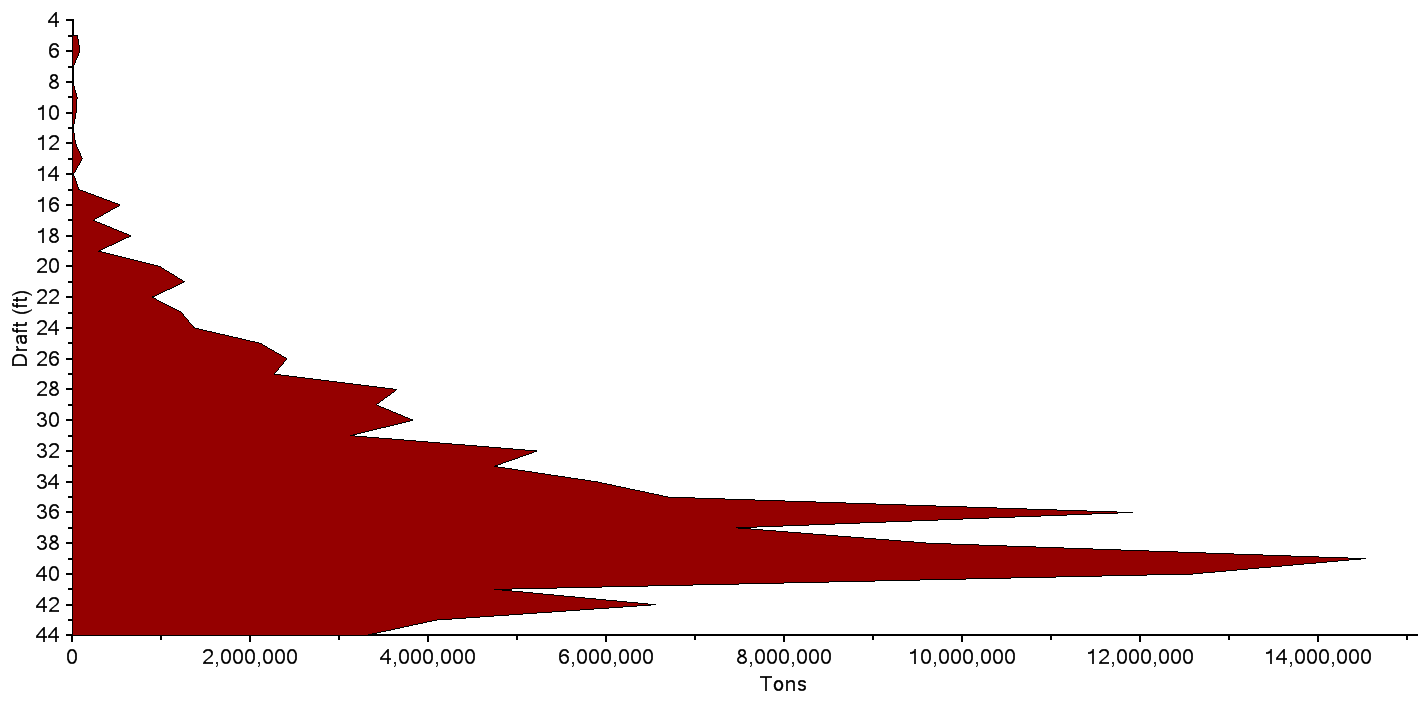 Pieces of the Navigation Budget Process
[Speaker Notes: OVER 166,000 records nationwide in OCA database]
Key Points
Navigation funding is an essential component for the Nation’s Global trade – Economy, Jobs and Exports
WRDA is key to the Nation’s economic future
Need senior Administration discussion on national commitment to shipping, global trade and navigation infrastructure 
What does this Administration seek as its legacy for navigation?
[Speaker Notes: Concern for HQ intellectual capital dedicated to indirect efforts – global water issues, climate change
What will keep the USACE technical organizations challenged with important work for the Nation? Planning, Engineering and Construction are on a bad trendline]
Summary
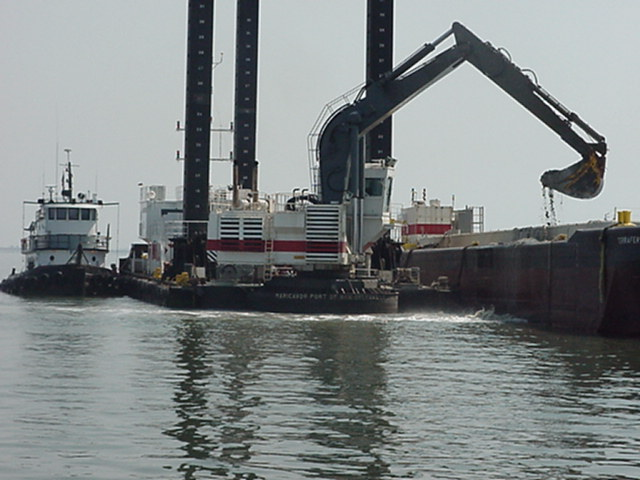 What do we do?  
Provide Navigation infrastructure that is Reliable, Efficient, Resilient and Environmentally Sustainable.  

Why is it important? 
This infrastructure enables American goods to compete in the Global marketplace

Economy, Jobs and Exports!
[Speaker Notes: MG Grisoli asked these questions be addressed in his orientation briefing as incoming DCW and I thought I’d share them with you.  Hopefully you agree with this focus, if not let me know.]